Reproductive Cycles
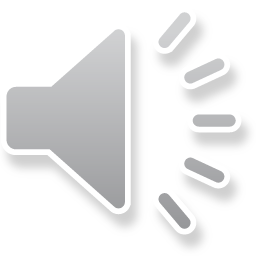 Dr shahrzad zadehmodares MD
Gynecologist
Associate Professor 
SBMU
Dr zadehmodaress
1
Reproductive Cycles
The duration of an adult reproductive cycle, from the beginning of one menses (Day 1) to the beginning of the next menses (Day 1), averages approximately 28 days (±7 days) and comprises three distinct phases.
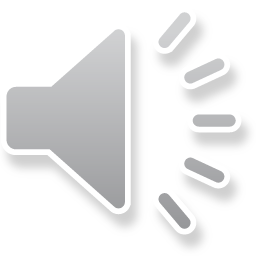 Dr zadehmodaress
2
Reproductive Cycles
follicular phase begins with the onset of menses (the first day of the menstrual cycle) and ends on the day of the luteinizing hormone (LH) surge.
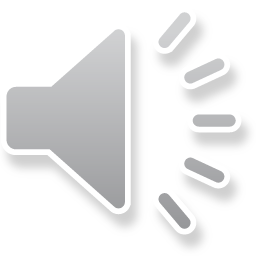 Dr zadehmodaress
3
Reproductive Cycles
Ovulation occurs within 30 to 36 hours of the LH surge. 
The luteal phase begins on the day of the LH surge and ends with the onset of menses.
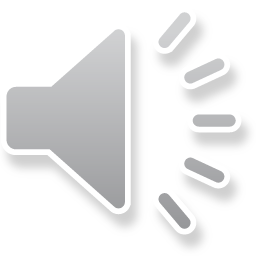 Dr zadehmodaress
4
Reproductive Cycles
The reproductive cycle requires complex interactions and feedback between the hypothalamus, pituitary, and ovaries, which are simplified in this diagram. GnRH, gonadotropin-releasing hormone; FSH, follicle-stimulating hormone; LH, luteinizing hormone
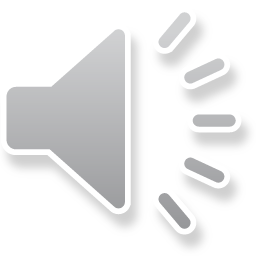 Dr zadehmodaress
5
Reproductive Cycles
The GnRH is secreted in a pulsatile fashion from the arcuate nucleus of the hypothalamus

Due to its remote location and a half-life of 2 to 4 minutes, GnRH cannot be directly measured; therefore, measurements of LH pulses are used to indicate GnRH pulsatile secretion.
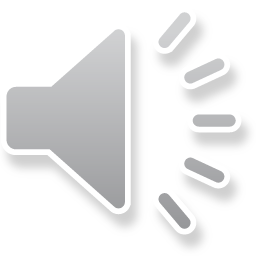 Dr zadehmodaress
6
Reproductive Cycles
Ovarian function requires the pulsatile secretion of GnRH in a specific pattern that ranges from 60-minute to 4-hour intervals.
 Therefore, the hypothalamus serves as the pulse generator of the reproductive cycle.
Dr zadehmodaress
7
Reproductive Cycles
FSH and LH are also secreted in pulsatile fashion in response to the pulsatile release of GnRH; the magnitude of secretion and the rates of secretion of FSH and/or LH are determined largely by the levels of ovarian steroid hormones, estrogen and progesterone, and other ovarian factors (such as inhibin, activin, and follistatin).
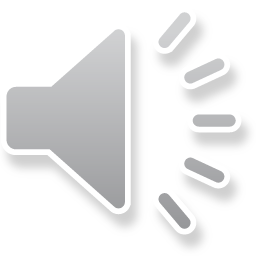 Dr zadehmodaress
8
Reproductive Cycles
The two-cell theory of estrogen production. cAMP, cyclic adenosine monophosphate; LH, luteinizing hormone; FSH, follicle-stimulating hormone
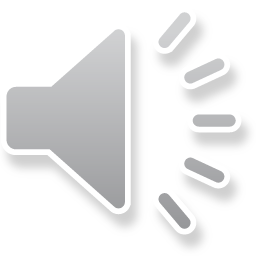 Dr zadehmodaress
9
Reproductive Cycles
In the late follicular phase, peak estradiol concentrations from the dominant follicle have positive feedback on the pituitary.
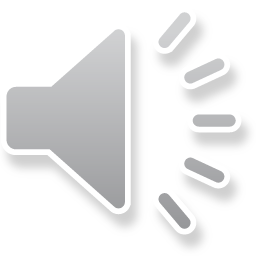 Dr zadehmodaress
10
Ovarian follicle development during the reproductive cycle.
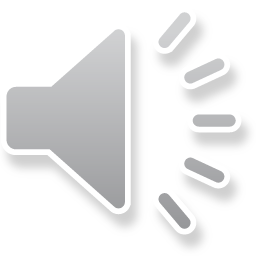 Dr zadehmodaress
11
REPRODUCTIVE CYCLE
The reproductive cycle is divided into three phases: Menstruation and the follicular phase, ovulation, and the luteal phase.

These three phases refer to the status of the ovary during the reproductive cycle. 

In contrast, when referring to the endometrium, the phases of the menstrual cycle are termed the proliferative and secretory phases
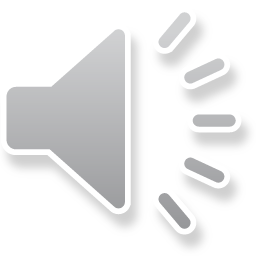 Dr zadehmodaress
12
Phase I: Menstruation and the Follicular Phase
The first day of menstrual bleeding is considered day 1 of the menstrual cycle. 
Normal menstruation lasts 3 to 7 days, during which women lose 20 to 60 mL of dark, nonclotting (previously clotted) blood.
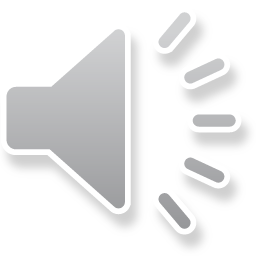 Dr zadehmodaress
13
Phase I: Menstruation and the Follicular Phase
Rising estrogen levels in the early follicular phase induce endometrial healing, which leads to cessation of menstruation.
Estradiol levels rise during the follicular phase, causing a decline in FSH. 
LH remains low in the early follicular phase, but increasing estrogen levels have positive feedback on LH release, and LH starts to rise by the midfollicular phase.
Dr zadehmodaress
14
Phase II: Ovulation
By days 11 to 13 of the cycle, the LH surge occurs, which triggers ovulation. 
The LH surge begins 34 to 36 hours prior to ovulation, and peak LH secretion occurs 10 to 12 hours prior to ovulation.
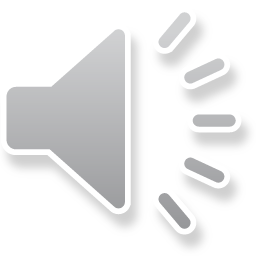 Dr zadehmodaress
15
Phase II: Ovulation
Meiosis of the primary follicle resumes after the LH surge and the first polar body is released.
Some women experience a twinge of pain (“mittelschmerz”) at the time of ovulation and can precisely identify the time of ovulation
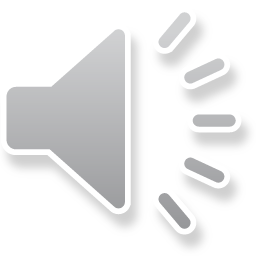 Dr zadehmodaress
16
Phase III: Luteal Phase
The midcycle LH surge stimulates these LH receptors and converts the enzymatic machinery of these cells to produce and secrete progesterone; this process is called luteinization.
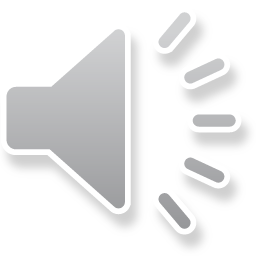 Dr zadehmodaress
17
Phase III: Luteal Phase
Progesterone has negative feedback on pituitary secretion of FSH and LH.
Maximal progesterone production occurs 3 to 4 days after ovulation. 
The lifespan of the corpus luteum ends approximately 9 to 11 days after ovulation.
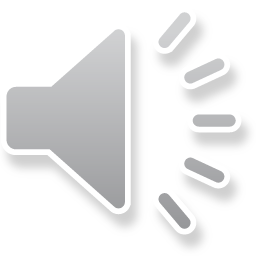 Dr zadehmodaress
18
Phase III: Luteal Phase
This withdrawal of progesterone releases FSH from negative feedback; thus, FSH levels begin to rise prior to menstruation and the initiation of a new cycle.

After a few months, the corpus luteum becomes a white fibrous streak within the ovary, called the corpus albicans
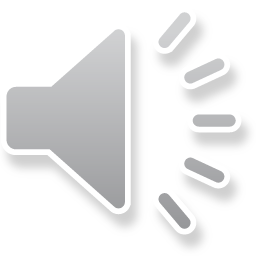 Dr zadehmodaress
19
Reproductive Cycles
A summary of pituitary, ovarian, uterine, and vaginal changes during the reproductive cycle. FSH, follicle-stimulating hormone; LH, luteinizing hormone; E2, estrodiol; P, progesterone
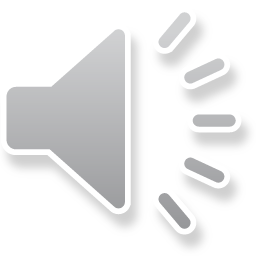 Dr zadehmodaress
20